Серия исторических квестови интеллектуальных игр «Тюменская область. Победа»
Терёхина Дарья Алексеевна
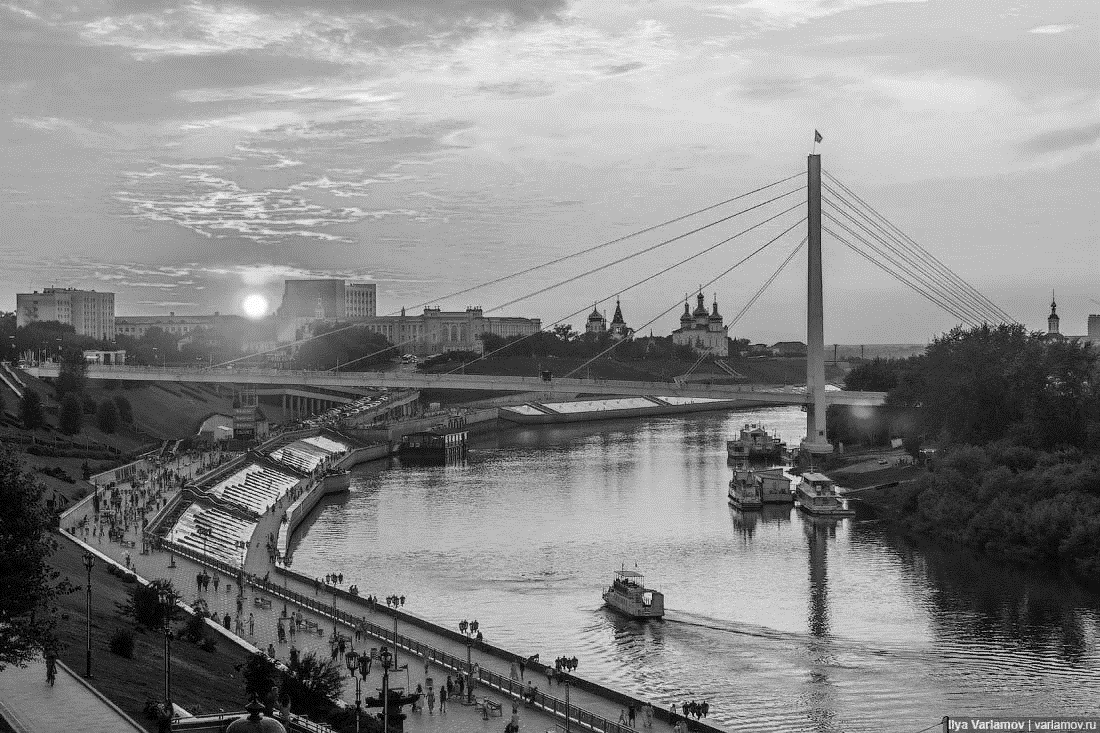 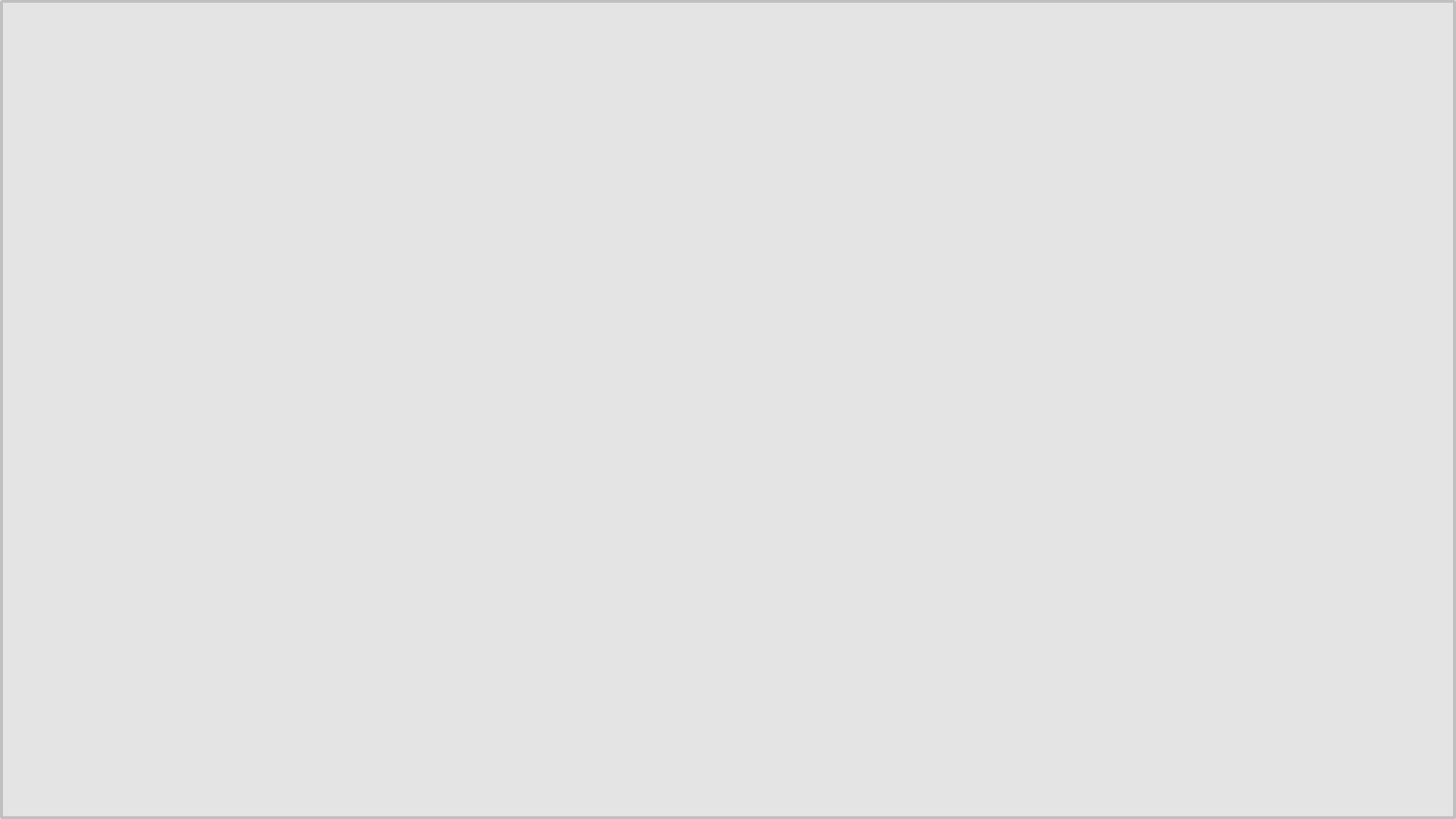 Тюмень – город трудовой доблести
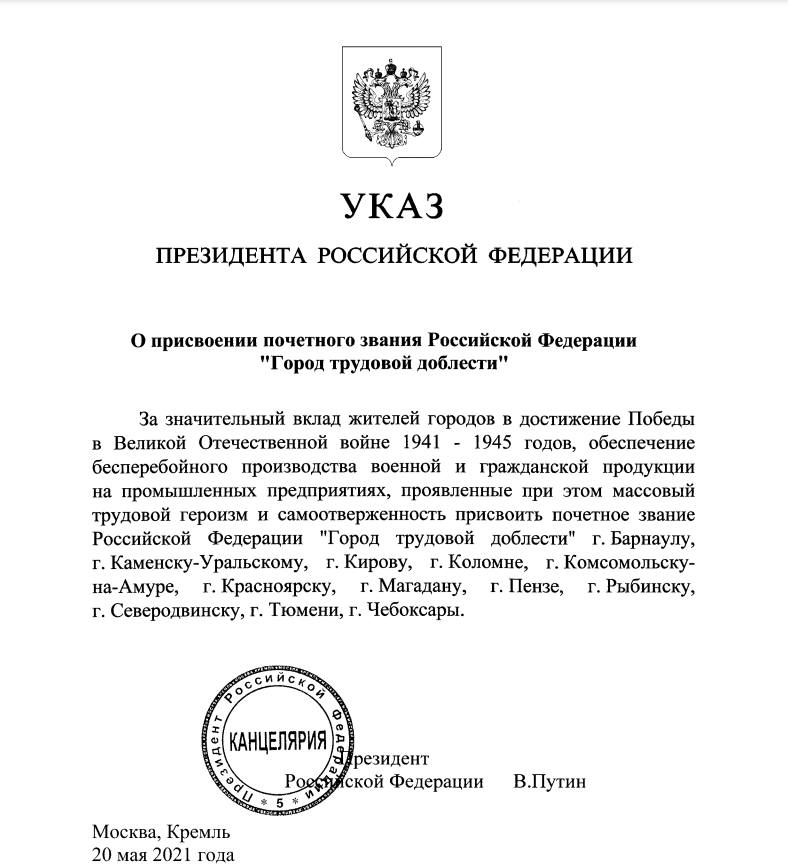 Результаты исследования                        до реализации проекта:
Знают только общую информацию о Великой Отечественной войне
83%
Могут назвать 5-7 фактов о Тюмени в годы войны
13%
Могут назвать более 10 фактов о Тюмени в годы войны
4%
Сбор материалов
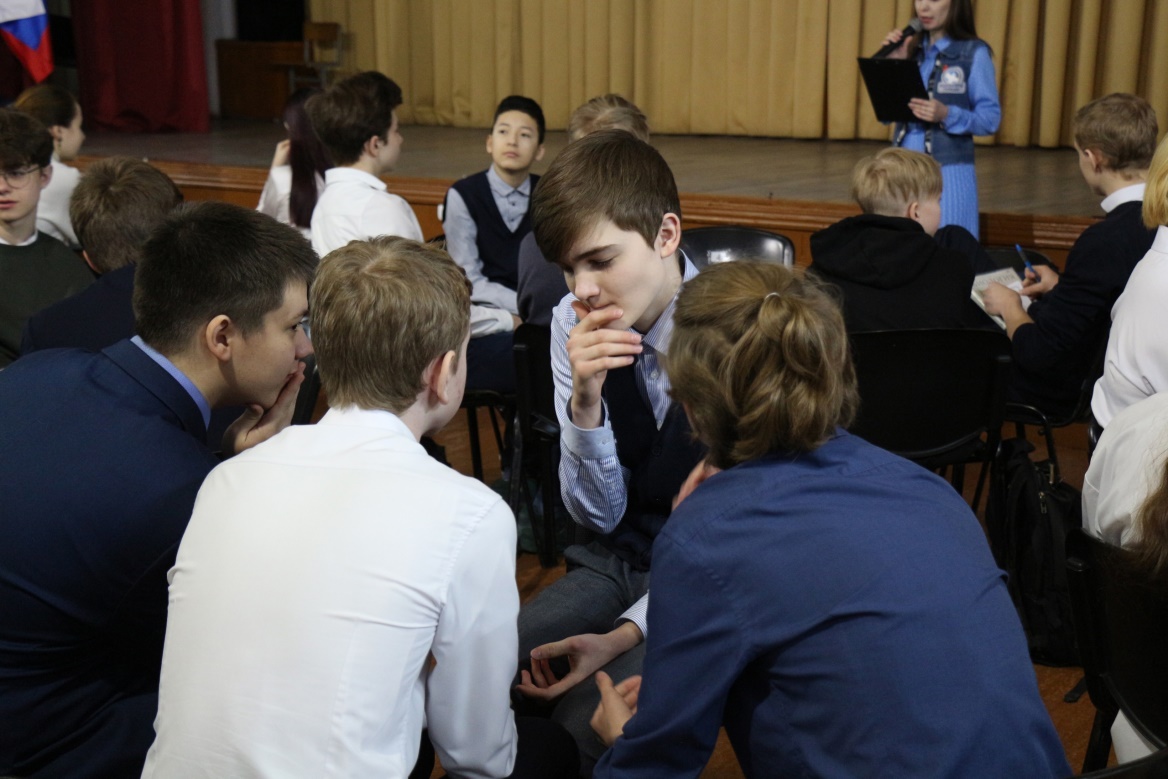 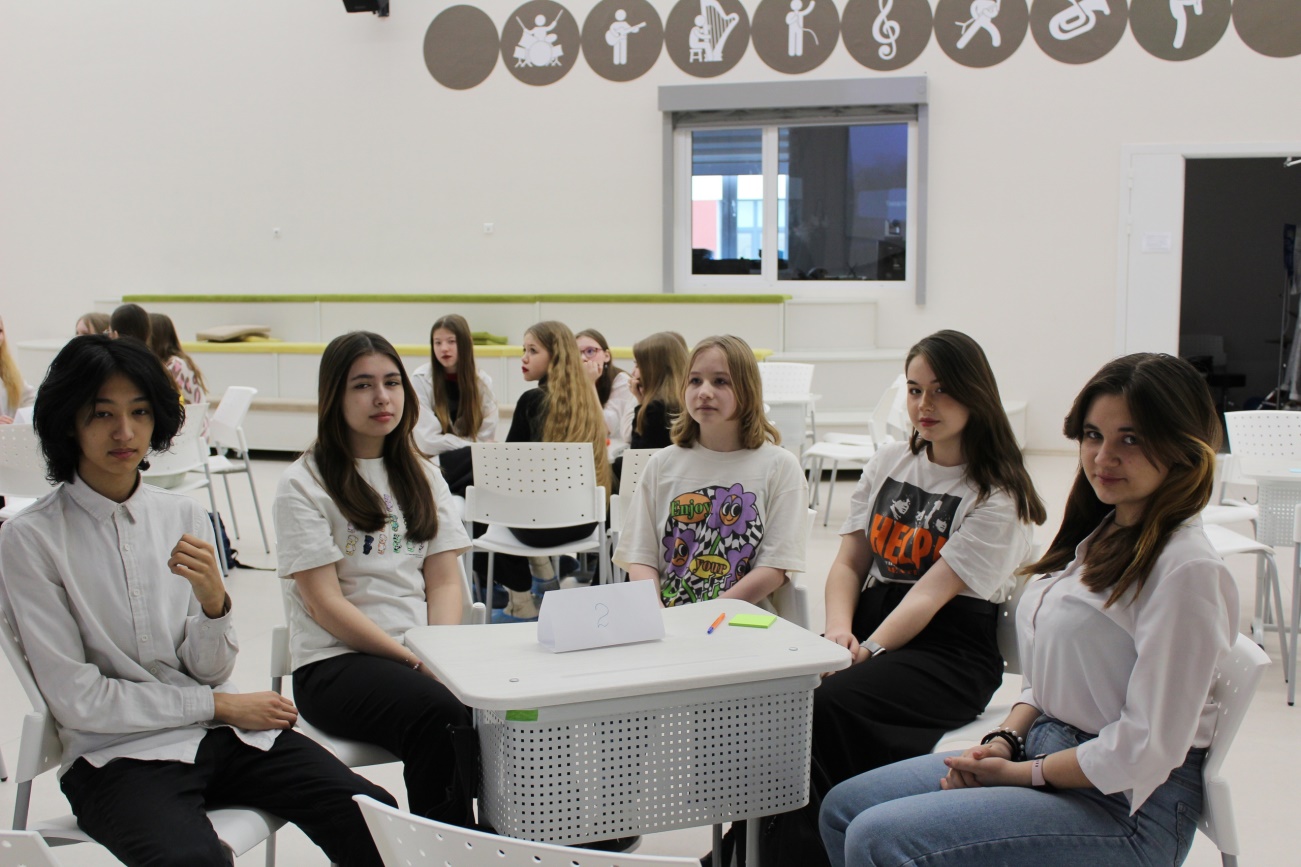 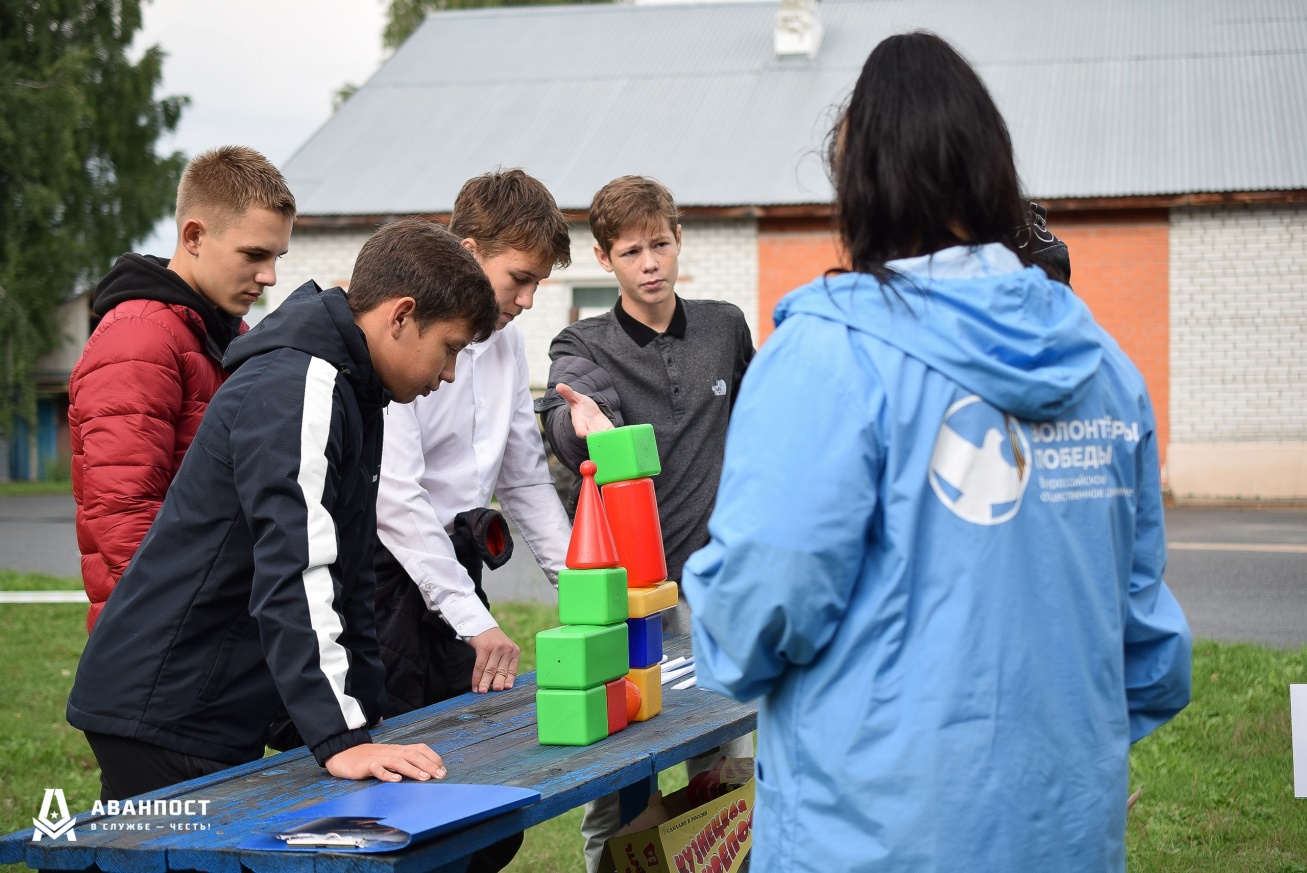 Планируемые результаты на 2024 год
15
исторических квестов
10
интеллектуальных игр
1000
участников
150
волонтёров
Будем знатьнашу историю!